Intern Success Conference
Presented by
The Internships & Employment Team
UMBC Career Center Campus Location
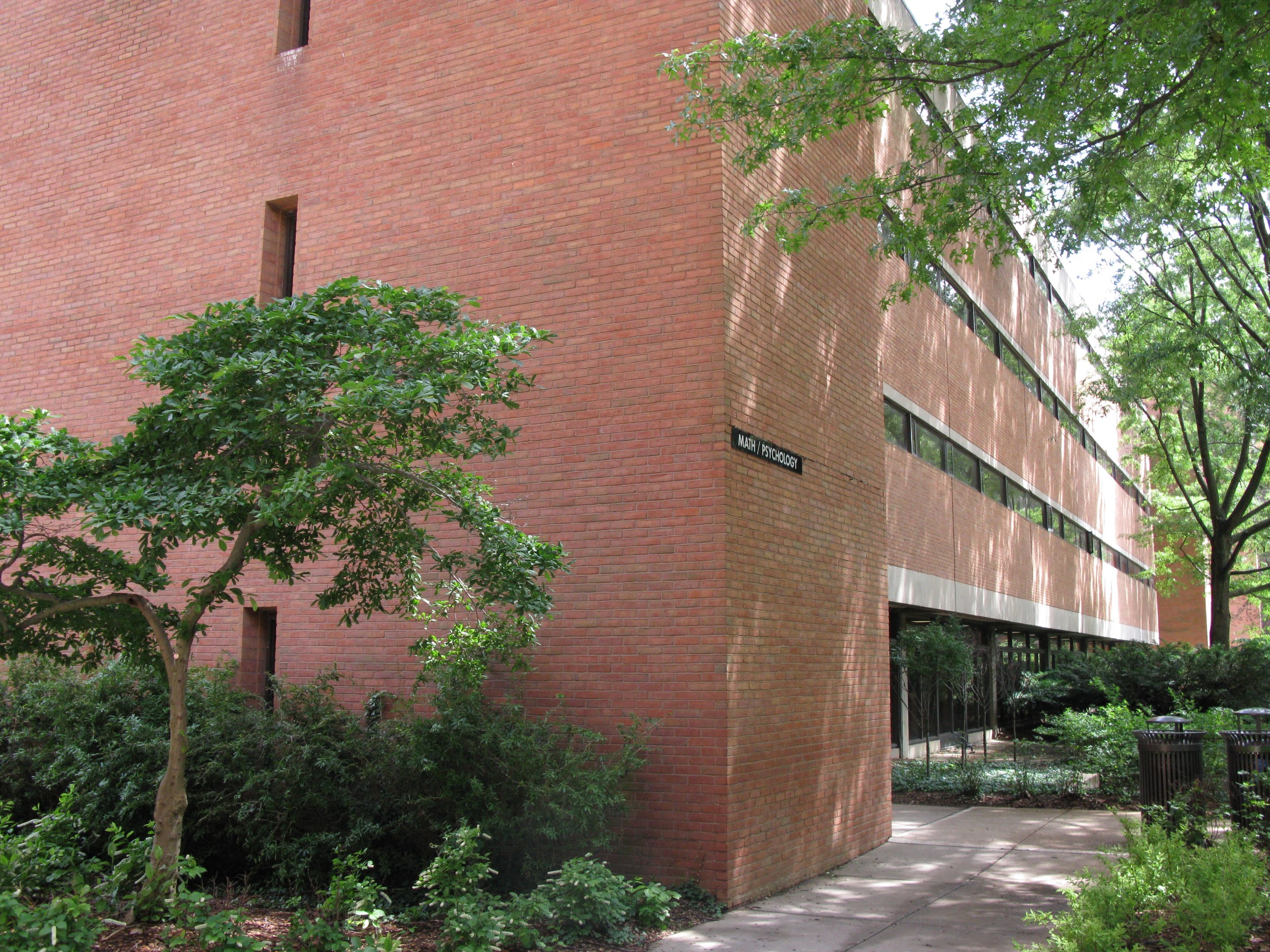 Campus Location: Math/Psych. Building
Internship & Employment Team
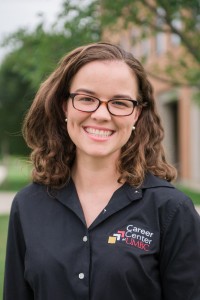 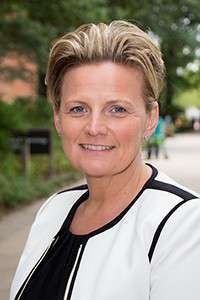 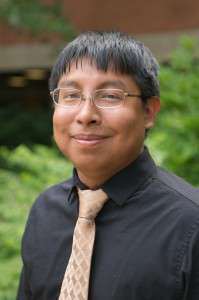 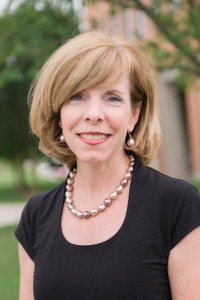 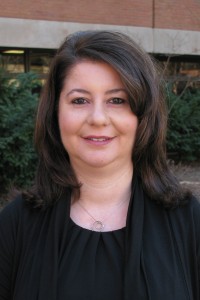 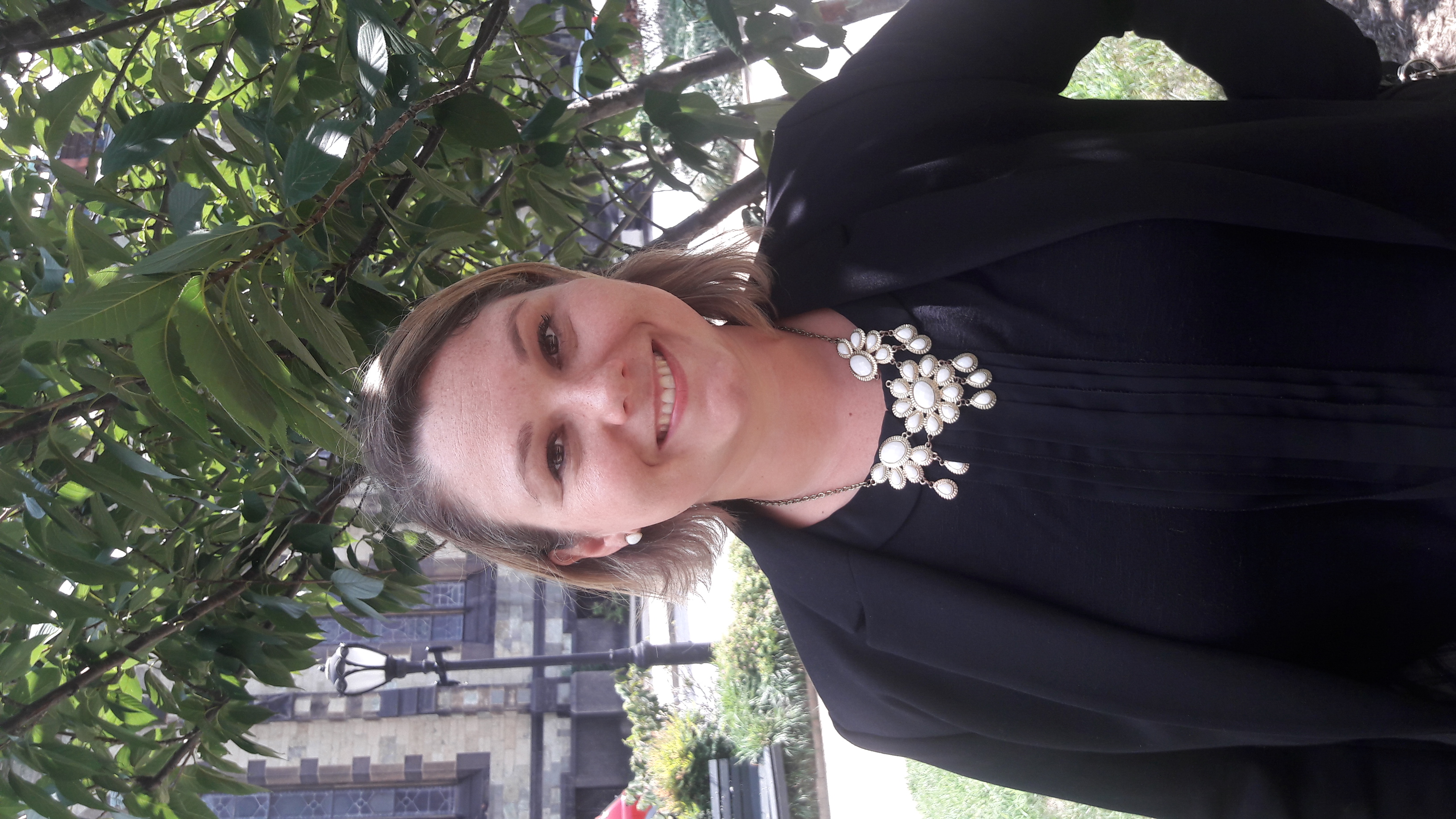 Christine(Director)
Economics
Kacie (Team Lead)
Arts & Hum.
Jeremiah
Social Sciences/Humanities
Susan
Sciences
Chrisi Engineering/Tech
JenTech/IT
Operating Hours
Internships, Co-Ops & Research
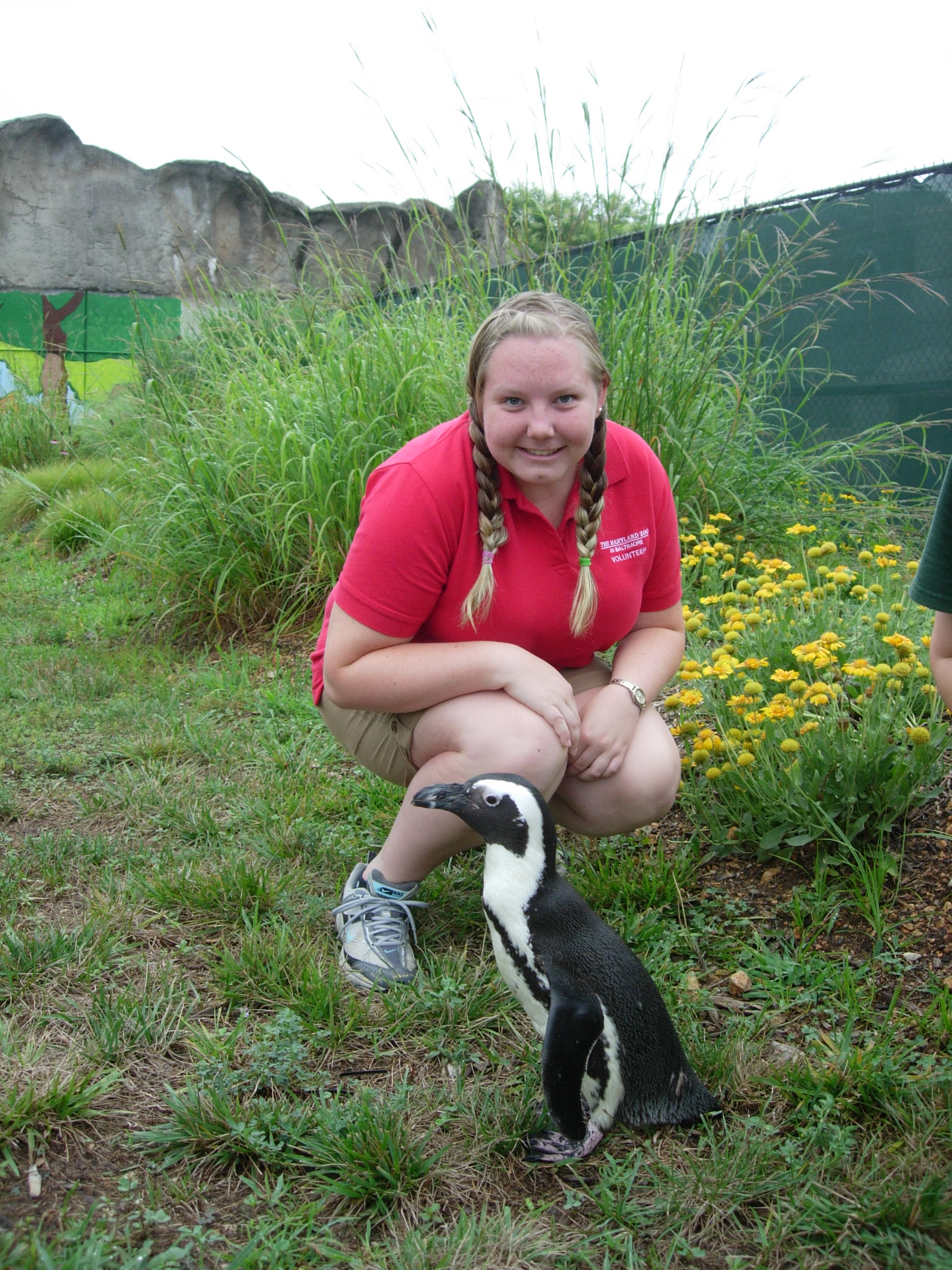 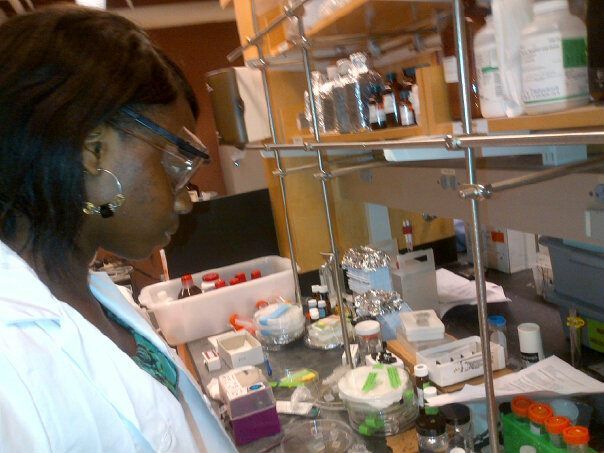 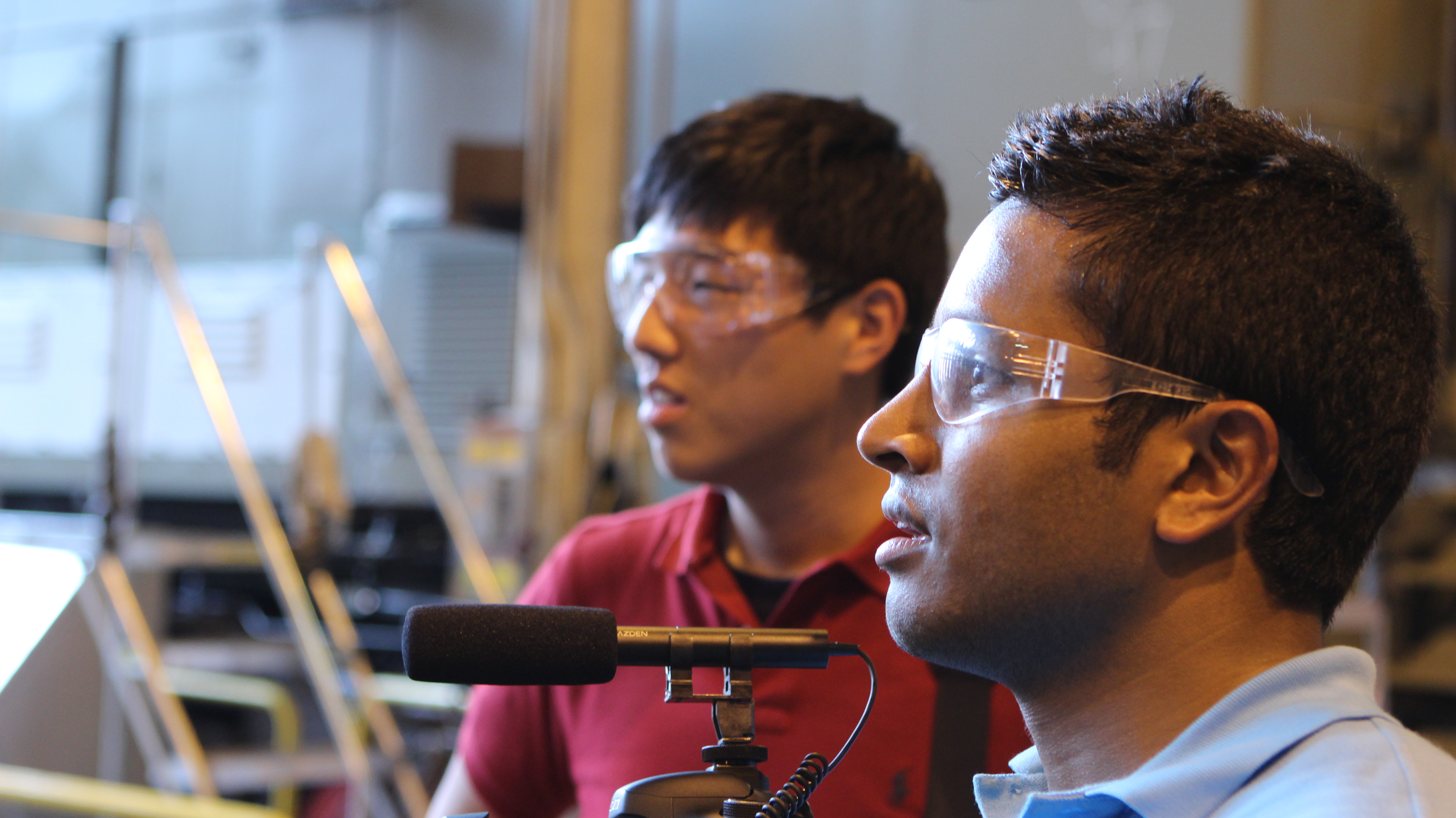 [Speaker Notes: 1,852 -  students engaged in applied learning
76%  - paid
$16.60/hr. – average pay 
17 hours – average # of hrs. worked per semester]
Intern Success Practicum
Open to all undergraduate/graduate students

You must complete 120 hours in semester (8-10 hours/week on average)

The experience must be directly related to your academic major(s)
May be required by your department in order to earn academic credit
Intern Success Practicum
Support of a career professional
Goal setting

Professional development assignments designed to increase workplace competencies

Develop a professional network

Self-reflection/evaluation

Noted on your transcript

FREE!
Professional Edge Badge (K)
Benefits: 
Digital badge
Invitations to speak 
Meet employers
LinkedIn head shot

Can earn the USM “Professional” badge
Note: Creates a “pool” of students to tap for Career Center events.
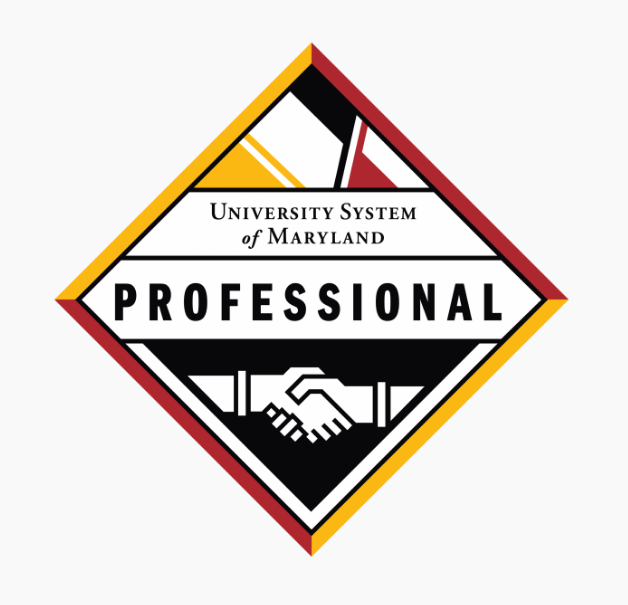 Questions?
Internships@umbc.edu
Christine(Director)
Economics
Chrisi Engineering/Tech
Susan
Sciences
Jeremiah
Social Sciences/Humanities
Kacie (Team Lead)
Arts & Hum.
JenTech/IT